一般社団法人壁装研究会
『壁紙市場の現況と市場拡大について』
一般社団法人壁装研究会「設計士・ﾃﾞｻﾞｲﾅｰ・ｲﾝﾃﾘｱｺｰﾃﾞｨﾈｰﾀｰ等との交流事業」日　時：2022年5月23日　15：00～場　所：㈱サンゲツ品川ショールーム出席者：㈱乃村工藝社・一社)壁装研究会
➀日本の壁紙市場と需要について
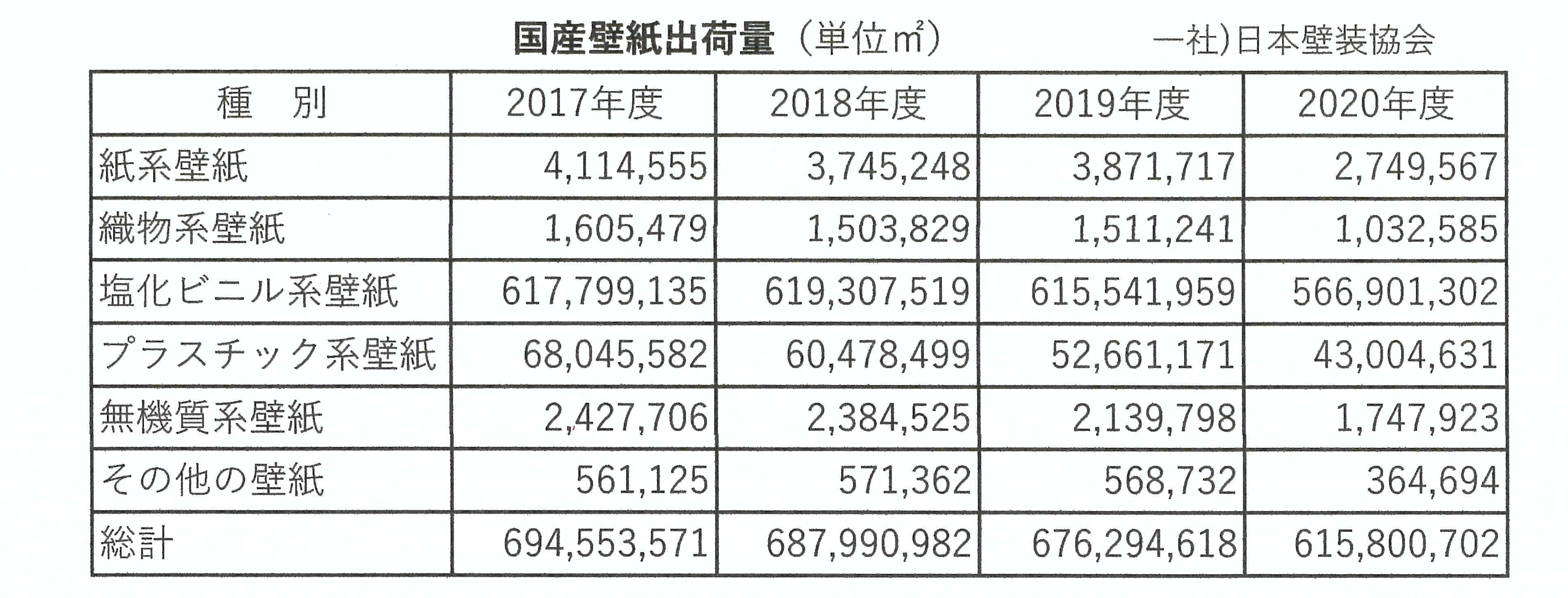 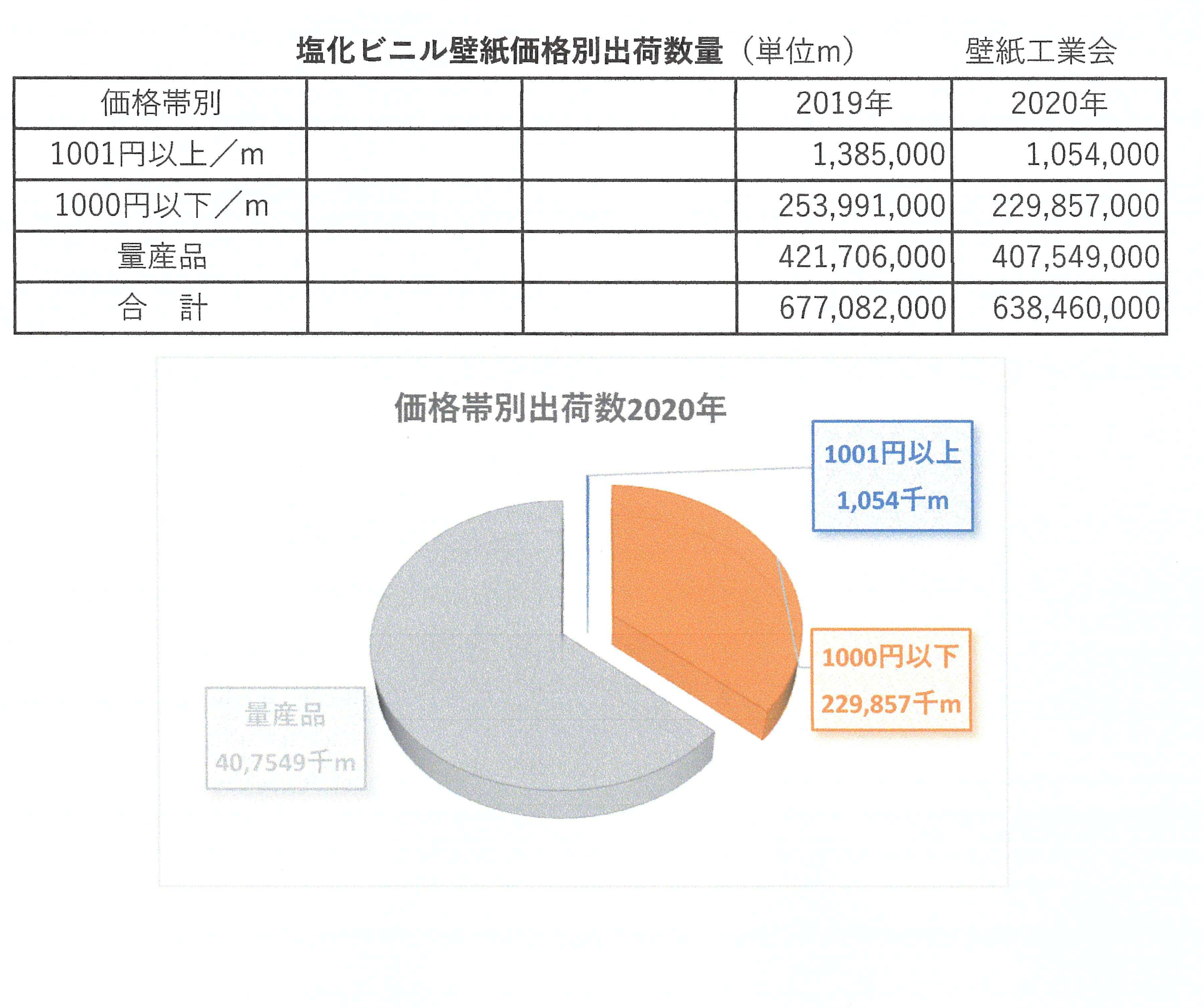 ②海外市場に於ける壁紙市場と日本市場との違いについて
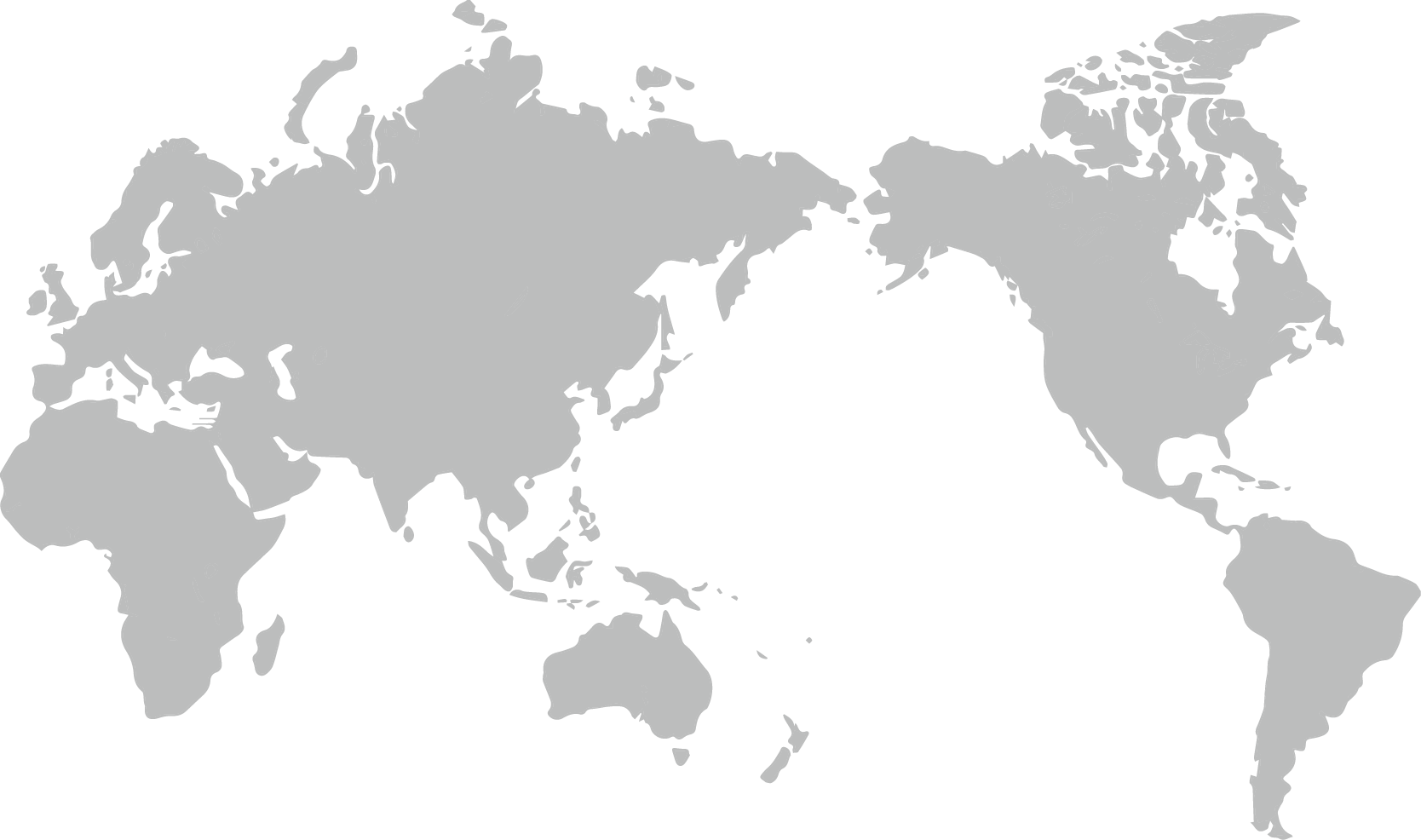 市場数量
（当社推定）
中東
8000万㎡
中南米
8000万㎡
アフリカ3000万㎡
オセアニア5000万㎡
日本
6億7000万㎡
北米
3500万㎡
ロシア
9億5000万㎡
欧州
5億2000万㎡
その他アジア
5億3000万㎡
中国
18億㎡（※）
5
※中国市場数量には壁布も含む
②海外市場に於ける壁紙市場と日本市場との違いについて
6
②海外市場に於ける壁紙市場と日本市場との違いについて
・日本
　・市場規模：約67,000万㎡/年
　・採用現場：住宅、ホテル、商業店舗、教育施設、他
　・流通①：メーカー⇒一次問屋⇒二次問屋⇒内装施工業者⇒ゼネコン・工務店⇒施主
　・流通②：HC,ECサイト⇒施主（DIY）　
　・商品：塩ビ壁紙、非塩ビ壁紙、紙、織物、無機質（前出）
　・価格：A（量産）63.8%　AA（1090円/㎡）36%　それ以上0.2%
　・施工：流通①の様に専門の施工業者が対応

・北米
　・市場規模（予測）：約3,500万㎡/年
　・採用現場：ホテル、オフィス、商業店舗、教育施設、他
　・流通①：メーカー⇒一次問屋⇒内装施工業者、ゼネコン・工務店、施主などへ直接販売
　・流通②：HC,ECサイト⇒施主（DIY）　
　・商品：PVC Wallcovering (ファブリックバック）、紙、織物
　・PVC Wallcovering出荷内訳（予測）：（20オンス）90%　（15オンス）8%　（その他）2%
　・施工：流通①のケースは専門の施工業者が対応
7
②海外市場に於ける壁紙市場と日本市場との違いについて
・東南アジア
　・市場規模（予測）：約53,000万㎡/年
　・採用現場：ホテル、オフィス、商業店舗、教育施設、住宅他
　・流通①：メーカー⇒一次問屋⇒内装施工業者、ゼネコン・工務店、施主などへ直接販売
　・流通②：HC,ECサイト⇒施主（DIY）　
　・商品：PVC Wallcovering (ファブリックバック）、紙、織物
　・PVC Wallcovering出荷内訳（予測） ：（20オンス）8%　（15オンス）12%　（その他）80%
　・施工：流通①のケースは専門の施工業者が対応

・中国
　・市場規模：約18億㎡/年（壁布含む）
　・採用現場：ホテル、オフィス、商業店舗、教育施設、コンドミニアム他
　・流通①：メーカー⇒一次問屋⇒内装施工業者、ゼネコン・工務店、施主などへ直接販売
　・流通②：HC,ECサイト⇒施主（DIY）　
　・商品：PVC Wallcovering (ファブリックバック）、紙、織物
　・PVC Wallcovering出荷内訳（予測） ：（20オンス）10%　（15オンス）70%　（その他）20%
　・施工：流通①のケースは専門の施工業者が対応
8
②海外市場に於ける壁紙市場と日本市場との違いについて
北米・東南アジアで主に流通しているPVC Wallcoveringsについて

　20oz Wallcoverings
　　重量：約450g/㎡　backing：fabric　施工法：相手糊
　15oz Wallcoverings
　　重量：約340g/㎡　backing：fabric　施工法：相手糊
　
　 ※製品によって、backing：フリースもあり

（参考）
　日本製の標準的なPVC壁紙
　　重量：約250g/㎡　backing：paper　施工法：自分糊
9
➂素材表現と新たな商品・市場の拡大について
Ⅰ　㈱サンゲツ　…突板クロス、化粧フィルム、インクジェット、リサイクルクロス

Ⅱ　富士工業㈱　…リサイクル材、同調骨材、インクジェットとの融合
　
Ⅲ　小嶋織物㈱　…植物性繊維でのSDGs壁紙、リサイクル商品等

Ⅳ　㈱歴清社　　…金銀箔壁紙、インクジェット、箔押し技術について

Ⅴ　㈱トミタ　　…和紙、桐、不織布壁紙
新たな需要分野の創造→市場拡大へ
10
④内装制限と商品・デザイン・素材・施工との関連性
Ⅰ　不燃の必要性に対しての理解（建築基準法）
　　＊本当に不燃が必要か？業界としての理解水準の向上

Ⅱ　用途提案（壁面以外の施工箇所への塩ビシート施工等）

Ⅲ　高デザイン商品の不燃取得についての技術的課題

Ⅳ　不燃及び難易度の高い特殊商品に対してのレクチャー
　　施工への理解促進について果たすべき役割は？
11
⑤環境問題とSDGsに関連する商品開発
Ⅰ　地球温暖化
二酸化炭素削減に向けた低炭素商品の開発
Ⅱ　海洋汚染
生産時の廃液削減と海洋破棄物の再利用
Ⅲ　大気汚染
生産時の大気への汚染物質の削減
Ⅳ　森林破壊
印刷品（イミテーション）の見直しと業界としての訴求
商品長寿命化による不要な森林伐採を削減
12